Reflexiones sobre el Modelo de Servicio Educativo Intercultural Bilingüe y orientaciones para la planificación curricular
PROPÓSITO:
Analizar el Modelo de Servicio Educativo Intercultural Bilingüe y socializar orientaciones para una planificación curricular que asegura desarrollo de competencias con perspectiva intercultural.
Reflexionamos y respondemos de manera individual:

¿Qué es EIB?
La EIB, es un modelo de servicio, que aprovecha el conocimiento de diferentes culturas para desarrollar pensamiento de orden superior, un actuar competente intercultural en un país plural.
Principios de la cultura andina
La chacra es el centro de la vida
La chacra teje la relación del hombre con las deidades y la naturaleza.
REFLEXIONES PREVIAS
Buen vivir
Diálogo de saberes
Interculturalidad
El cuidado de la vida, es responsabilidad de todos. El bienestar y la tranquilidad de uno, se sustenta en el bienestar y la tranquilidad del otro.
Proceso de interrelación dinámica mutuamente enriquecedora entre personas y culturas puesta en colaboración  por un destino común.
Relación respetuosa y de valoración mutua entre culturas diferentes
La única manera de cuidar el bienestar de uno, es cuidando los seres del pacha.
Permite resolver problemas estructurales y de la vida cotidiana, usando aportes de diferentes sistemas de conocimiento.
Interculturalidad crítica
Si el agua, al aire, el suelo o el vecino se enferma, también me enfermo. Mi vida no es una isla, es la suma de todos.
Crianza de animales:
Replantea, busca alternativas a las causas que generar desigualdad
Inseminación artificial.
Mejoramiento de forraje.
Alimentación balanceada.
Trato como a persona
Crianza compartida con las deidades.
Ofrende a las deidades.
Prácticas armonizar.
El COVID.
La gripe
……..
Visibilizar a los excluidos.
Reflexiona sobre las causas y plantea nuevas formas de relacionarse
Contaminación del agua
Tecnología  estanques.
Uso de flúor.
Purificación de agua servida.
Cuidado del manante.
Plantas criadoras.
Rituales de agradecimiento
Cómo se desarrolla diálogo de saberes
Visibiliza  colectivos excluidos
Valoriza conocimiento de diferentes sistemas
¿Por qué el diálogo de saberes?
Afirma la identidad cultural propia
Genera alternativas de vida frente a la crisis ecológica  y de valores
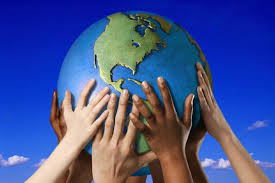 Reconoce  las diversas  tradiciones culturales
Deconstruye las visiones  estereotipadas y discriminatorias
Cuestiona  visiones etnocéntricas
RELACIÓN DE LOS CONCEPTOS E IMPLICANCIA EN LA IMPLEMENTACIÓN DE LA EIB
Buen vivir
Diálogo de saberes
Interculturalidad
Capacidad individual para resolver problemas globales y de la vida cotidiana usando conocimientos provenientes de diversos sistemas de conocimiento.
Acción colectiva que asegura el cuidado de la vida , teniendo como principio: Mundo vivo, mundo de crianza y un mundo de equivalencia.
Actitud para la convivencia en la diversidad
1°
2°
3°
Desarrollo de competencia en situación real
MIRADA GLOBAL DEL MODELO DE SERVICIO EDUCATIVO INTERCULTURAL BILINGÜE.
Revisamos el MSEIB, Para ello:

Organizamos 3 equipos:
1 equipo revisa el componente pedagógico del MSEIB y organiza argumentos que sustentan por qué implementar EIB.
1 equipo revisa el componente pedagógico del MSEIB y organiza argumentos que sustentan por qué no implementar EIB.
1 equipo de jueces que estudia el caso y escucha los argumentos de las partes.

Cada equipo organizan sus argumentos en 15 minutos y sustentan en 4 minutos.
El equipo de jueces les concede 2 minutos adicionales, luego de la presentación de los argumentos, para los contra-argumentos de cada equipo.

El equipo de jueces definen el caso de manera motivada.
Es la oferta educativa del sector  educación del estado para estudiantes de  pueblos originarios o indígenas.
¿Qué es el Modelo de  Servicio EIB?
Tiene como antecedentes:
Propuesta Pedagógica EIB.
Experiencias del estado.
Experiencia sociedad civil
Establece lineamientos pedagógicos para asegurar educación de calidad con equidad y pertinencia cultural y lingüística.
Sus componentes son:
Pedagógico
Soporte
Gestión
Se implementa a través de tres formas, según escenarios lingüísticos.
EIB de revitalización cultural y lingüístico
EIB en contextos urbanos.
EIB de fortalecimiento cultural y lingüístico
Diálogo de saberes
Tratamiento y desarrollo de lenguas
COMPONENTE PEDAGÓGICO (i)
Desarrollo de las áreas - intercultural
Propuesta pedagógica
Relación docente - estudiante
Espacios para el aprendizaje
COMPONENTE PEDAGÓGICO (i)
Procesos  para desarrollar competencias
Gestión del aprendizaje
Recursos educativos
Dirigida a estudiantes de ámbitos rurales que tienen la LO como L1 y tienen poco dominio del castellano como L2
Escenarios 1 y 2
EIB de fortalecimiento
Todos los docentes de la IE manejan la Lo de los estudiante.
Materiales en lengua originaria como L1 y Castellano como L2.
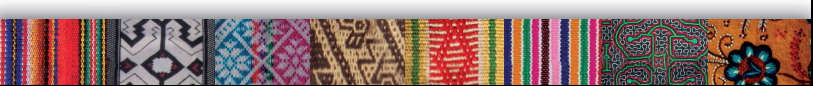 Dirigida a estudiantes de pueblos originarios de ámbitos rurales que tienen la LO como L2.
EIB de Revitalización
El 50% de docentes manejan la LO de los estudiantes.
Materiales para las áreas en castellano y materiales para revitalización en LO.
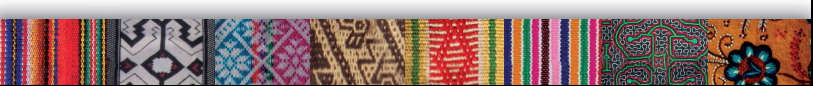 Dirigida a estudiantes de pueblos indígenas migrantes atendidos por IIEE urbanos.
EIB en contexto urbano.
30% de docentes deben manejar la LO de los estudiantes.
Materiales para las áreas en castellano y materiales para aprendizaje de la LO.
POR QUÉ EDUCACIÓN INTERCULTURAL BILINGÜE
POLÍTICO
LINGÜÍSTICO
PEDAGÓGICO
Aporta:
Desarrollar competencias con enfoque intercultural (Actuar competente intercultural)
Plantear aprendizaje situado.
Desarrollar con facilidad pensamiento de orden superior
Posibilita:
Convivencia armoniosa en mutua valoración.
Visibilizar a los excluidos y asignar rol protagónico en la vida escolar.
Democratiza la IE reconceptualiza el rol de la IE.
Asegura:
Desarrollo de la creatividad en el estudiante.
Fortalecimiento y desarrollo de una memoria ágil.
Comunicación asertiva con hablantes de varias lenguas.
Desarrolla pensamiento complejo de orden superior.
Aporta a la construcción de la unidad en la diversidad.
Visibiliza y fortalece la lengua originaria
Compromisos para profundizar análisis del MSEIB
¿Qué estrategias asume la IE para profundizar análisis del MSEIB y ofrecer educación con pertinencia?
Orientaciones para la planificación curricular para implementar MSIEB?
Desafío del MSEIB
9.1.1 Propuesta pedagógica

Los estudiantes de cualquier lugar del mundo, logran mejores aprendizajes, si Io hacen desde sus referentes socio ambientales y culturales y en su lengua materna, sea esta el castellano o una lengua originaria. Por ello, es fundamental garantizar que el proceso educativo incorpore los valores, conocimientos y practicas locales y a partir de ella una aproximación a los conocimientos y valores que provienen de otros horizontes culturales y de la ciencia.

En la propuesta pedagógica EIB, los procesos de aprendizaje que se abordan  desde un enfoque intercultural  se generan a partir  de las actividades socio — productivas y la problemática  de la comunidad.
De tal manera que los niños, niñas y adolescentes comprenden su participación en las actividades que forman parte de la vida diaria en la comunidad, sean estas productivas, recreativas o rituales, en sus respectivos espacios de realización. A través de dichas prácticas acceden a los conocimientos, nociones y significados propios de su pueblo originario, los mismos que forman las bases de su aprendizaje.

La IE EIB debe promover la valoración en la práctica de la herencia cultural de los pueblos originarios, al tiempo que amplía el horizonte de las capacidades del estudiante hacia las competencias y habilidades que requiere para desenvolverse en diferentes contextos.
PROCESOS PREVIOS A LA PLANIFICACIÓN CURRICULAR
Revisamos los procesos previos a la planificación curricular.
Organizamos equipos de trabajo para desarrollar, “Procesos previos”:

Respecto a conocimiento del CNEB:
Equipo 1: Analiza y hace la propuesta de estrategias que aseguran Conocimiento del currículo.

Respecto al conocimiento del contexto:
Equipo 2: Analiza y hace la propuesta para caracterización socio cultural.
Equipo 3: Analiza y hace la propuesta para caracterización sociolingüística.

Respecto a conocimiento de los/las estudiantes:
Equipo 4: Analiza y hace la propuesta para caracterización psico lingüística.
Equipo 5: Analiza y hace la propuesta de sugerencias de cómo identificar necesidades de aprendizaje.
Los equipos presentan sus conclusiones.
En plenaria se absuelven preguntas y se plantean precisiones.
Procesos previos a la planificación
El conocimiento del CNEB
Perfil de egreso
Capacidades - desempeños
Estándares
Competencias
Visión común e integral de los aprendizajes.
Se logran al término de la Educación Básica.
Recursos para actuar de manera competente.
Son los conocimientos, habilidades y actitudes que los estudiantes utilizan para afrontar una situación determinada
Descripciones que definen el nivel que se espera puedan alcanzar todos los estudiantes al finalizar los ciclos de la EB.
Facultad de una persona de combinar un conjunto de capacidades a fin de lograr un propósito específico en una situación determinada.
11 aprendizajes del perfil.

Característica intercultural.
son comunes a las modalidades y niveles de la Educación Básica
Su desarrollo es una construcción constante, deliberada y consciente, propiciada por los docentes y las instituciones y programas educativos.
Descripciones específicas de lo que hacen los estudiantes respecto a los niveles
La adquisición por separado de las capacidades de una competencia no supone el desarrollo de la competencia
Educar es acompañar a una persona en el proceso de generar estructuras propias internas, cognitivas y socioemocionales, para que logre el máximo de sus potencialidades.
Procesos previos a la planificación
Caracterización socio-cultural
Recojo y sistematización de saberes y conocimientos que forman parte de actividades socio-productivas y otras actividades de la comunidad
Se elabora o actualiza de manera participativa y colegiada al inicio de cada año escolar.
Se enriquece cada año.
Calendario comunal, con saberes, potencialidades y problemáticas asociadas a las actividades socio-productivas del contexto.
EIB de Fortalecimiento cultural y lingüístico
EIB de Revitalización cultural y lingüístico
Prácticas culturales vigentes, hechos significativos en la historia de las familias, hechos históricos significativos, organizados en un registro cultural e histórico.
EIB en ámbitos urbanos
Procesos previos a la planificación
Ejemplo de calendario comunal
Procesos previos a la planificación
Ejemplo de calendario comunal
Procesos previos a la planificación
Ejemplo de registro cultural e histórico
Procesos previos a la planificación
Caracterización sociolingüística
recojo y análisis de información sobre:
Lengua que se hablan.
Las generaciones que hablan.
Espacios donde se hablan.
Situaciones en los que se hablan.
Permite conocer:
La vitalidad de la lengua.
 La situación de las lenguas.
Percepción de las lenguas por los hablantes
Identificar aliados para el desarrollo.
Constituye la base para la planificación para el desarrollo y/o revitalización.
Permite decidir pedagógicamente el uso de las lenguas – Uso y tratamiento de lenguas.
Asegura desarrollo de las lenguas..
Procesos previos a la planificación
Ejemplo de caracterización sociolingüística
Conclusiones:
En la comunidad Se hablan dos lenguas, quechua y castellano.
Todos (abuelos, papás e hijos) hablan quechua.
Para asegurar uso permanente de la lengua, se deben prever estrategias.
En la comunidad el quechua se usa casi en todos los contextos, no se identifican espacios preferenciales para una u otra lengua.
Los hablantes muestran actitud positiva hacia los hablantes.
Procesos previos a la planificación
Caracterización spsicolingüística
Se recoge información en situaciones reales:
Juego.
Recreo.
Diálogos amicales
Permite:
Identificar nivel de dominios de las lenguas.
Diseñar estrategias acorde.
Constituye la base para la planificación para el desarrollo y/o revitalización.
Permite decidir pedagógicamente el uso de las lenguas – Uso y tratamiento de lenguas.
Son base para planificar uso y tratamiento de lenguas.
Procesos previos a la planificación
Ejemplo de caracterización psicogüística – nivel de dominio del quechua.
Procesos previos a la planificación
Ejemplo de caracterización psicolingüística – nivel de dominio del quechua - Interpretación.
El nivel de dominio del quechua, por parte de los estudiantes, no es lo óptimo. De 6 estudiantes, 3 aún están en el nivel básico de dominio del quechua y otros 3 en el nivel intermedio.

A pesar del grado en que se encuentran, requieren de espacio de tiempo asignado para aprender y oportunidades para interactuar con hablantes originarios para apoyar el desarrollo en clase.
Procesos previos a la planificación
Ejemplo de caracterización psicogüística – nivel de dominio del castellano
Procesos previos a la planificación
Ejemplo de caracterización psicolingüística – nivel de dominio del castellano - Interpretación.
El nivel de dominio del castellano, por parte de los estudiantes, no es lo óptimo. Aparentar se hablantes de castellano; sin embargo, 3 aún están en el nivel básico de dominio del castellano y otros 3 en el nivel intermedio.

A pesar del grado en que se encuentran, requieren de espacio de tiempo asignado para aprender y oportunidades para interactuar con hablantes suficientes del castellano. Con el nivel de dominio de castellano que tienen, no pueden desarrollar pensamiento de orden superior en ninguna de las áreas. Necesitan mayores oportunidades para mejorar el dominio de la lengua.
Procesos previos a la planificación
Identificación de necesidades de aprendizaje
Carencias de los aprendizajes de los estudiantes respecto a los aprendizajes esperados
Para planificación a largo plazo, se sugiere revisar
Conclusión descriptiva del grado anterior
Productos (evidencias del grado anterior).
Otros: Portafolio, entrevista, actas de evaluación
Resultados de evaluaciones nacionales
Permite construir una visión global del avance de las competencias.
Priorización de competencias.
PLANIFICACIÓN CURRICULAR A LARGO PLAZO

PLANIFICACIÓN ANUAL
Para reflexionar
Cada uno reflexiona y responde
¿Qué implica desarrollar competencias?
Para reflexionar
Leemos:
3.1 Competencias
La competencia se define como la facultad que tiene una persona de combinar un conjunto de capacidades a fin de lograr un propósito específico en una situación determinada, actuando de manera pertinente y con sentido ético.

Ser competente supone comprender la situación que se debe afrontar y evaluar las posibilidades que se tiene para resolverla. Esto significa identificar los conocimientos y habilidades que uno posee o que están disponibles en el entorno, analizar las combinaciones más pertinentes a la situación y al propósito, para luego tomar decisiones; y ejecutar o poner en acción la combinación seleccionada.

Asimismo, ser competente es combinar también determinadas características personales, con habilidades socioemocionales que hagan más eficaz su interacción con otros. Esto le va a exigir al individuo mantenerse alerta respecto a las disposiciones subjetivas, valoraciones o estados emocionales personales y de los otros, pues estas dimensiones influirán tanto en la evaluación y selección de alternativas, como también en su desempeño mismo a la hora de actuar.

El desarrollo de las competencias de los estudiantes es una construcción constante, deliberada y consciente, propiciada por los docentes y las instituciones y programas educativos. Este desarrollo se da a lo largo de la vida y tiene niveles esperados en cada ciclo de la escolaridad.

El desarrollo de las competencias del Currículo Nacional de la Educación Básica a lo largo de la Educación Básica permite el logro del Perfil de egreso. Estas competencias se desarrollan en forma vinculada, simultánea y sostenida durante la experiencia educativa. Estas se prolongarán y se combinarán con otras a lo largo de la vida.
Para reflexionar
Leemos:
Ser competente es más que demostrar el logro de cada capacidad por separado: es usar las capacidades combinadamente y ante situaciones nuevas.
Cada uno organiza y propone ejemplo que ilustra la afirmación.
Para reflexionar
3.2 Capacidades
Las capacidades son recursos para actuar de manera competente. Estos recursos son los conocimientos, habilidades y actitudes que los estudiantes utilizan para afrontar una situación determinada. Estas capacidades suponen operaciones menores implicadas en las competencias, que son operaciones más complejas.

Los conocimientos son las teorías, conceptos y procedimientos legados por la humanidad en distintos campos del saber. La escuela trabaja con conocimientos construidos y validados por la sociedad global y por la sociedad en la que están insertos. De la misma forma, los estudiantes también construyen conocimientos. De ahí que el aprendizaje es un proceso vivo, alejado de la repetición mecánica y memorística de los conocimientos preestablecidos.

Las habilidades hacen referencia al talento, la pericia o la aptitud de una persona para desarrollar alguna tarea con éxito. Las habilidades pueden ser sociales, cognitivas, motoras.

Las actitudes son disposiciones o tendencias para actuar de acuerdo o en desacuerdo a una situación específica. Son formas habituales de pensar, sentir y comportarse de acuerdo a un sistema de valores que se va configurando a lo largo de la vida a través de las experiencias y educación recibida.
Es importante considerar que la adquisición por separado de las capacidades de una competencia no supone el desarrollo de la competencia. Ser competente es más que demostrar el logro de cada capacidad por separado: es usar las capacidades combinadamente y ante situaciones nuevas.
Para reflexionar
6.1 Orientaciones para el proceso de enseñanza y aprendizaje
• Partir de situaciones significativas.
Implica diseñar o seleccionar situaciones que respondan a los intereses de los estudiantes y que ofrezcan posibilidades de aprender de ellas. Cuando esto ocurre, los estudiantes pueden establecer relaciones entre sus saberes previos y la nueva situación. Por este motivo se dice que cuando una situación le resulta significativa al estudiante, puede constituir un desafío para él. Estas situaciones cumplen el rol de retar las competencias del estudiante para que progresen a un nivel de desarrollo mayor al que tenían. Para que este desarrollo ocurra, los estudiantes necesitan afrontar  reiteradamente situaciones retadoras, que les exijan seleccionar, movilizar y combinar estratégicamente las capacidades o recursos de las competencias que consideren más necesarios para poder resolverlas. Las situaciones pueden ser experiencias reales o simuladas pero factibles, seleccionadas de prácticas sociales, es decir, acontecimientos a los cuales los estudiantes se enfrentan en su vida diaria. Aunque estas situaciones no serán exactamente las mismas que los estudiantes enfrentarán en el futuro, sí los proveerán de esquemas de actuación, selección y puesta en práctica de competencias en contextos y condiciones que pueden ser generalizables.
En la competencia: Lee diversos tipos de textos ¿Cuál sería el esquema de actuación que el estudiante necesita desarrollar?
Anticipar el significado del texto.
El encuentro con el texto
Construcción del significado del texto
Reflexionar sobre la forma y el contenido del texto
QUÉ IMPLICA PLANIFICAR
Conocer las demandas del currículo.
Conocer la situación lingüística del contexto.
Conocer el contexto, sobre todo sabiduría local.
Identificar necesidades de aprendizaje de los estudiantes.
Identificar situaciones que desafían las competencias de los estudiantes.
Organizar experiencias de aprendizaje para desarrollar competencias: situaciones retadoras que desarrollan competencias en un determinado tiempo.
ASPECTOS CENTRALES DE LA PLANIFICACIÓN ANUAL
VISIÓN GLOBAL DE LA EDUCACIÓN
Perfil de egreso.
Análisis del estándar de aprendizaje del  ciclo
Análisis de los enfoques transversales
Lineamientos de política educativa: PEN, PER, PEL, PEI

PRIORIDADES Y CARACTERÍSTICAS INSTITUCIONALES
Visión y Misión institucional
Características del contexto.
Caracterización sociocultural (Calendario comunal)
Caracterización sociolingüística
Caracterización Psicolingüística
Resumen de la situación lingüística de la institución y del aula.
Determinación de la política lingüística de la Institución Educativa.

ORGANIZACIÓN CURRICULAR
Situaciones de aprendizaje priorizado
Necesidades de aprendizaje relevantes (Lee, escribe, construye su identidad, Resuelve problemas de cantidad, resuelve problemas de equivalencia y cambio, Indaga)

Programación de Experiencias de Aprendizaje.
Programación de Experiencias de Aprendizaje
HORARIO SUGERIDO – V CICLO ESCENARIO 2
¿Qué compromisos asumo para implementar el Modelo de Servicio Educativo Intercultural Bilingüe en mi IE?

Cada uno escribe en un metaplan.
Un viajero sin observación, es como un pájaro sin alas.
Moslih Eddin Saadi
La mente es como un paracaídas: sólo funciona si se abre. Albert Einstein.